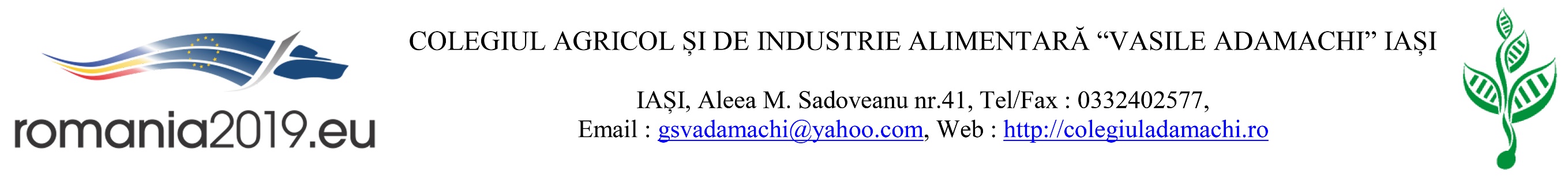 Legends and myths
Romania
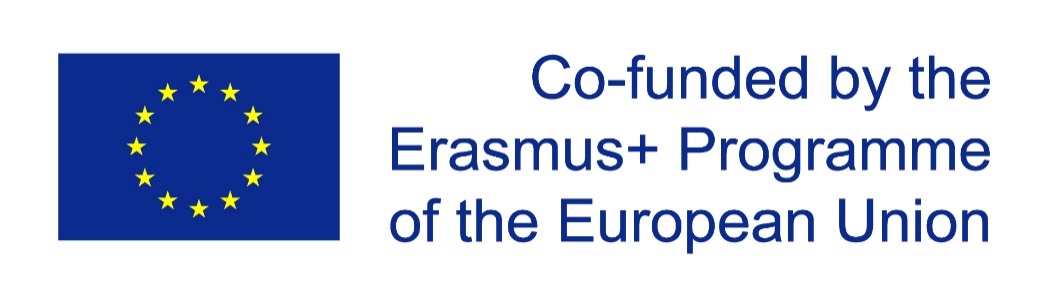 Siutghiol Lake
On the place where today we can find Mamaia Lake (Siutghiol-near Constanța), it was a village with very bad people who did not want to receive anyone in their houses.
	On a holiday day, when all people were at home, a stranger came into their village, asking them to stay for a night.
Siutghiol Lake
After noticing that in such a large village there is no welcoming man, the traveler headed to the edge of the village. He climbed up a hill where there was a small stone house. A nice widow received him. But the woman, being very poor, began to cry that she had nothing to give her to the guest.
Siutghiol Lake
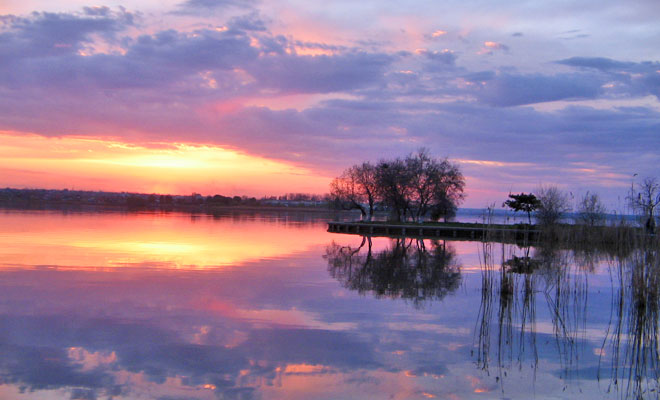 The traveler told the widow to put a piece of cold pudding in the stove kiln in the ashes. The woman was amazed that after a while she found there milk and a fluffy bread. She and her guest ate and went to sleep.
Source: https://locuridinromania.ro/wp-content/uploads/2016/10/Lacul-Siutghiol-din-orasul-Constanta.jpg
Siutghiol Lake
Finally, the day after the wonderful guest's departure, the village with the wicked people sinks under water, turning into a deep and deep lake, leaving only a small island with the house of the nice woman.
(narrated by old Seit Agi Ali, from Taşaul)
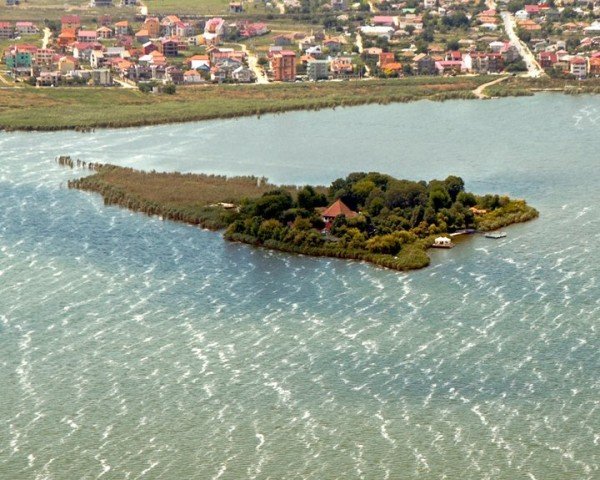 Source: ttps://www.litoralulromanesc.ro/application/views/images/obiective%20turistice/7__insula_ovidiu.jpg
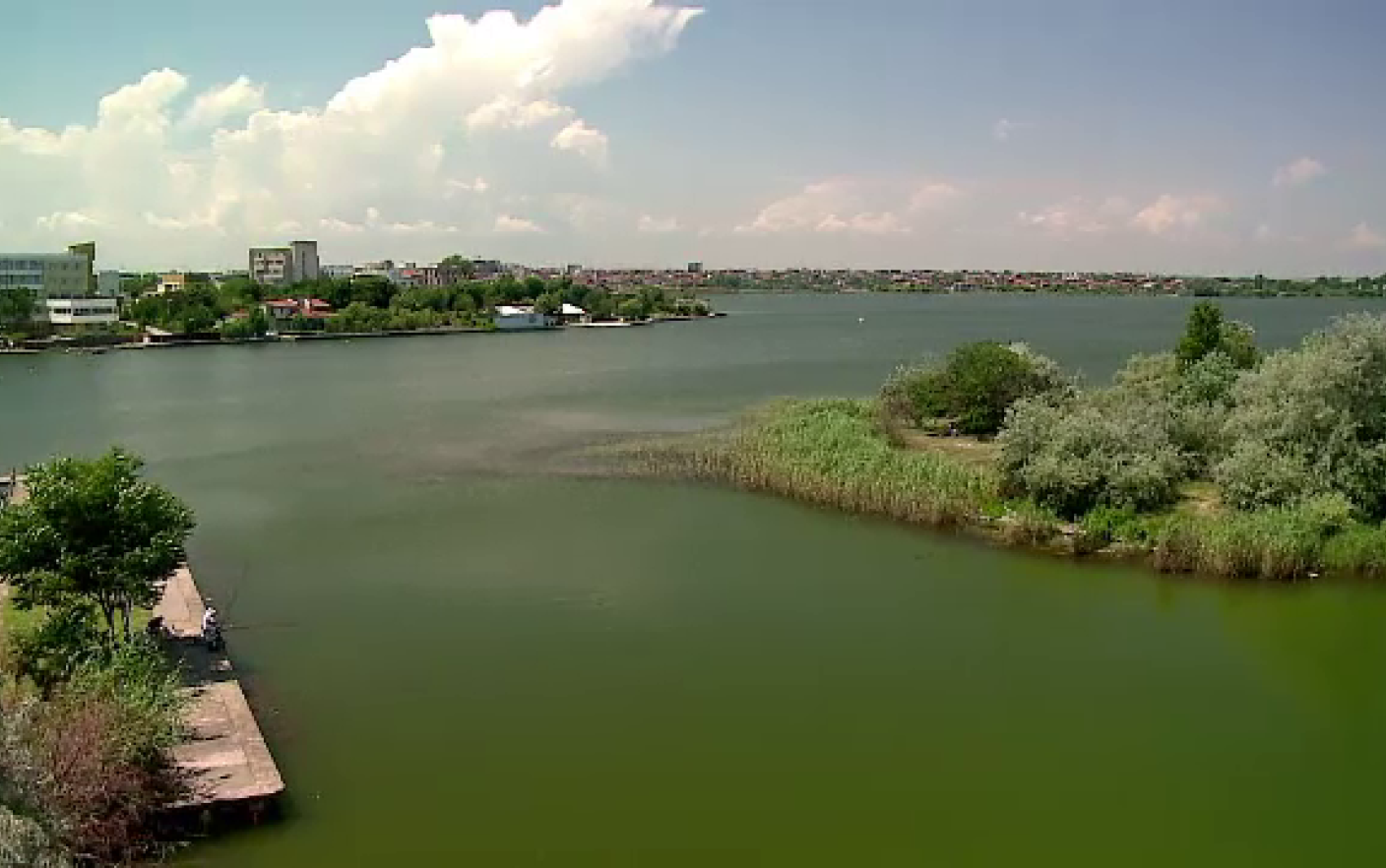 Source: http://blog.icar.ro/wp-content/uploads/2016/07/Insula-Ovidiu-1.jpg
Thank you for your attention!